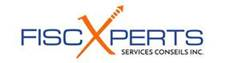 Fisc-xperts services conseils inc.
Covid-19 – À JOUR AU 22 AVRIL 2020
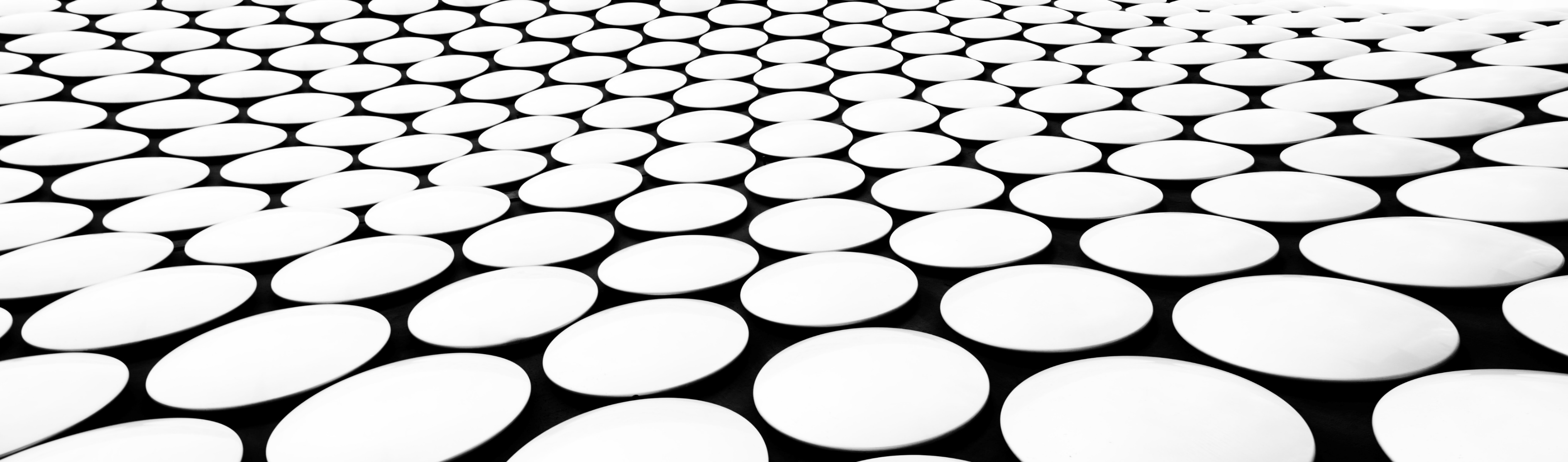 Avertissement: Ces informations sont fournies à titre indicatif seulement et ne peut remplacer une opinion professionnelle.  L’utilisateur ne peut s’appuyer sur ces informations sommaires pour prendre une décision, et ne saurait tenir responsable fisc-xperts et ses employés pour les décisions basées sur ces informations sommaires.
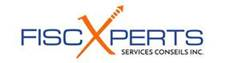 1.1 Report de la date limite de production des déclarations de revenus
27/04/2020
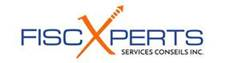 1.2 report de la date limite au paiement des impôts
1.3  REPORT DE LA DATE LIMITE DE VERSEMENT DES ACOMPTES PROVISIONNELS
27/04/2020
[Speaker Notes: REPORT DE LA DATE LIMITE DE DÉCLARATION ET VERSEMENT DES TAXES À LA CONSOMMATION (TPS/TVQ) 30 JUIN 2020]
1.4 report de la date limite DE DÉCLARATION ET paiement des TPS-TVQ
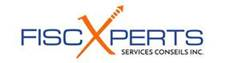 27/04/2020
2. ProgrammeS pour les entreprises
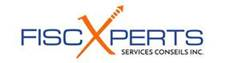 27/04/2020
[Speaker Notes: Petites et moyenne entreprises qui ne peuvent pas accéder à d’autres mesures de soutien Nous versons un soutien financier de 675 millions de dollars aux petites et aux moyennes entreprises qui n'ont pas accès aux mesures de soutien actuelles du gouvernement pour répondre à la COVID-19. Ce soutien se fera par l'intermédiaire des agences de développement régional du Canada (ADRC).]
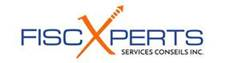 2.1 subvention salariale pour les ENTREPRISES (75%)
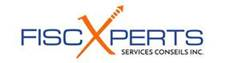 27/04/2020
[Speaker Notes: 2020]
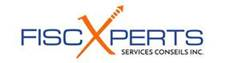 2.1 subvention salariale pour les ENTREPRISES (75%)
Baisse de revenu:
2 approches 
Approche générale : Basée sur les mois civils 
Pour Mars, la subvention sera admissible si la baisse de revenus pour la période de mars 2020 par rapport à mars 2019 est d’au moins 15 %
Pour avril et mai, la subvention sera admissible suivant une baisse d’au moins 30 % pour chacun des mois civils comparés aux mêmes mois civils de 2019;
Nouvelle approche :  les entreprises seraient autorisées à comparer leurs revenus par rapport à une moyenne de leurs revenus gagnés en janvier et en février 2020. 
Pour Mars, la subvention sera admissible si la baisse de revenus pour la période de mars 2020 par rapport à la moyenne de janvier & février 2020 est d’au moins 15 %
Pour avril et mai, la subvention sera admissible suivant une baisse d’au moins 30 % pour la période de avril et mai 2020 par rapport à la moyenne de janvier & février 2020
Si admissible à la subvention pendant une période, automatiquement admissible à la période suivante
27/04/2020
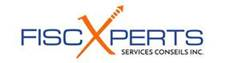 2.1 subvention salariale pour les ENTREPRISES (75%)
Baisse de revenu:
Exemple Approche générale: 
Mars 2019 : 10 000 $ de revenus
Mars 2020 : 7 100 $ de revenus 
Diminution d’au moins 15 % - admissible à la SS pour 2 périodes
27/04/2020
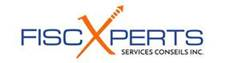 Baisse de revenu:
Exemple Nouvelle approche : 
Janvier 2020 : 11 000 $
Février 2020: 15 000 $ de revenus 
Moyenne: 13 000 $
Mois mars 2020 : 9000 $ de revenus 
Diminution d’au moins 15 % - admissible à la SS pour 2 périodes
2.1 subvention salariale pour les ENTREPRISES (75%)
27/04/2020
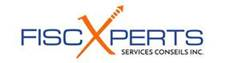 2.1 subvention salariale pour les ENTREPRISES (75%)
Calculer les revenus:
Exclure les éléments extraordinaires et les éléments de capital
Méthode de comptabilité de caisse (basée sur les encaissements)
Ou
Méthode de comptabilité d’exercice (basée sur la facturation)

Choisir une méthode, mais la conserver pour valider l’admissibilité à chaque période.
27/04/2020
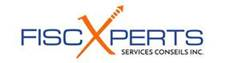 2.1 subvention salariale pour les ENTREPRISES (75%)
Est-ce plus avantageux de continuer à payer nos employés & actionnaires, malgré une baisse ou une diminution complète de revenu ?  Questions de faits.  Nous voir pour des précisions sur votre situation particulière.
Est-on obligé de payer nos employés si l’entreprise est fermée ? Non, mais c’est encouragé.
Doit-on les payer à 100 % si on est fermé, ou qu’on a des problèmes de cash flow? Non, encouragé mais non obligé
Si un actionnaire se payait en dividende AVANT le 15 mars, peut-il obtenir la SS sur son salaire? NON.
27/04/2020
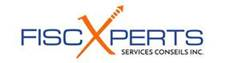 2.1 subvention salariale pour les ENTREPRISES (75%)
Est-ce possible de réembaucher et payer des employés de façon rétroactive afin de bénéficier de la subvention ? Oui, vous devez réembaucher et payer ces employés avant de les inclure dans votre calcul de la subvention.
Qu’arrive t’il si un employé qui n’accomplit aucun travail pour l’employeur est rémunéré ? L’employeur pourra demander un remboursement de la totalité de certaines cotisations d'employeurs à l’AE, au RPC, au RRQ et au RQAP en même temps que sa demande de subvention.
27/04/2020
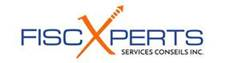 2.1 subvention salariale pour les ENTREPRISES (75%)
Le gouvernement a rendu disponible un calculateur en ligne permettant aux entreprises de se préparer à faire leur demande. 

Calculatrice: https://www.canada.ca/fr/agence-revenu/services/subvention/subvention-salariale-urgence/ssuc-calculez-montantsubvention.html
27/04/2020
CALCUL DE LA SUBVENTION SALARIALE
Règles en vigueur le 22 avril 2020 pour un employé sans lien de dépendance
Subvention salariale maximale
675 $
Salaire hebdo MOYEN avant la crise (01/01 AU 15/03)
900 $
Salaire depuis le COVID
675 $
Calcul des limites
Le plus élevé de:
A)
75 % de la rémunération versée (max 847 $)
506 $
B)
Le moins élevé de:
B.1 Rémunération versée
675 $
B.2  MAX 847 $
847 $
B.3 75 % de la rémunération avant le COVID
675 $
Le moins élevé:
675 $
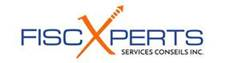 2.1 subvention salariale pour les ENTREPRISES (75%)
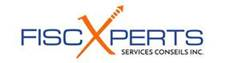 27/04/2020
CALCUL DE LA SUBVENTION SALARIALE
Règles en vigueur le 23 avril 2020 pour un employé AVEC lien de dépendance
Subvention salariale maximale
847 $
Salaire hebdo MOYEN avant la crise (01/01 AU 15/03)
1 200 $
Salaire depuis le COVID
847 $
Calcul des limites
Le plus élevé de:
A)
Rémunération versée
847 $
B)
Le moins élevé de:
B.1  847 $
847 $
B.2 75 % de la rémunération avant le COVID
900 $
Le moins élevé:
847 $
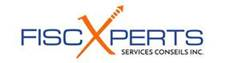 2.1 subvention salariale pour les ENTREPRISES (75%)
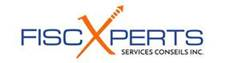 27/04/2020
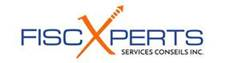 2.2 Compte d’urgence aux entreprises - PRÊT AUX ENTREPRISES
27/04/2020
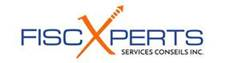 2.3 Aide d’urgence du Canada pour le loyer commercial (AUCLC)
27/04/2020
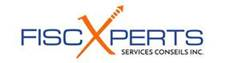 2.4 TRAVAIL PARTAGÉ
27/04/2020
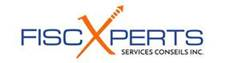 3. PRESTATION CANADIENNE D’URGENCE (PCU) REMPLACE ET COMBINE L’ALLOCATION ET SOIN D’URGENCE
CRITÈRES : 

15 ans et plus
Qui ont arrêté de travailler en raison de la COVID-19 ou qui sont des travailleurs saisonniers ou des travailleurs qui ont épuisé leur droit aux prestations régulières de l’AE et qui ne sont pas en mesure d'entreprendre leur travail saisonnier régulier en raison de l'éclosion de la COVID-19
Ne pas avoir quitté volontairement leur emploi
Qui ont gagné un revenu net d’au moins 5 000 $ en 2019 ou dans les 12 mois précédents la demande
ont le statut de salariés ou de travailleurs contractuels ou de travailleurs autonomes qui ne seraient autrement pas admissibles à l’A-E
Ne pas avoir gagné plus de 1 000 $ de revenus combinés d’emploi ou de travailleur autonome au cours de la période de 4 semaines
27/04/2020
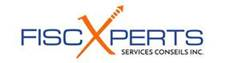 3. PRESTATION CANADIENNE D’URGENCE (PCU)
27/04/2020
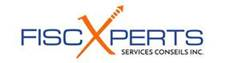 3.1 quand demander la prestation canadienne d’urgence
https://www.canada.ca/fr/services/prestations/ae/pcusc-application.html
27/04/2020
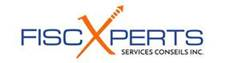 3.2 INFORMATIONS (QUESTIONS ET RÉPONSES) SUR LA Prestation canadienne d’urgence
FAQ:
https://cffp.recherche.usherbrooke.ca/suivi-des-questions-reponses-mesures-economiques-covid-19/

https://www.canada.ca/fr/services/prestations/ae/pcusc-application.html
OÙ APPLIQUER:  
https://www.canada.ca/fr/agence-revenu/services/prestations/faire-demande-pcu-aupres-arc.html
27/04/2020
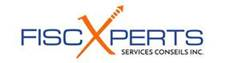 4.1 Coup de pouce pour ENTREPRISE à envisager
Paiement hypothécaire  (loyer)
Report des taxes municipales 
Assurance - arrangements
André Legault, pour refinancer vos équipements
Programme d’accès au crédit :BDC 
SAAQ: Suspension pour paiement des plaques F
PACTE: programme d’aide concertée temporaire pour les entreprises  (IQ https://www.investquebec.com/quebec/fr/a-propos/COVID-19.html)
SOMMAIRE https://cffp.recherche.usherbrooke.ca/suivi-mesures-economiques-covid-19/
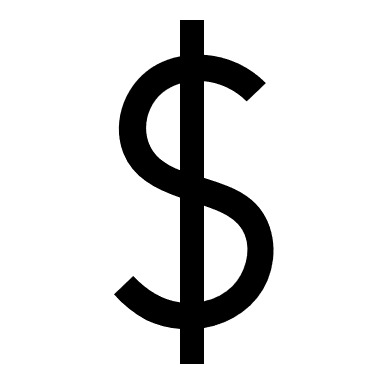 27/04/2020
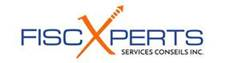 4.2 Coup de pouce pour particuliers
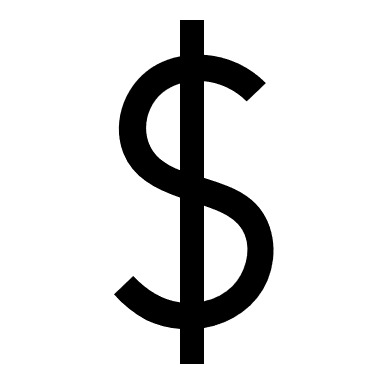 Moratoire 6 mois sur le remboursement capital + intérêts - prêt étudiant
TPS doublée
Allocation familiale bonifiée 
Gel des tarifs chez Hydro-Québec 
Taxes municipales
Paiement hypothécaire  (loyer) 
Allègements ; report de versement 6 mois, prêts spéciaux, etc
Assurance 
SOMMAIRE: https://cffp.recherche.usherbrooke.ca/suivi-mesures-economiques-covid-19/
27/04/2020
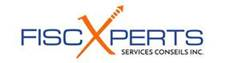 5. PROFITONS-EN POUR NOUS FORMER!
Le PACME (Programme d’Actions Concertées Maintien en Emploi)
-    subvention pouvant atteindre jusqu’à 100 000 $ afin de couvrir 100 % de leurs frais de formation. 
Le gouvernement remboursera aussi jusqu’à 100 %* des heures totales rémunérées du personnel en formation, jusqu’à hauteur de 25 $ de l’heure par salarié. 
En vigueur jusqu’au 30 septembre 2020
Les formations devront notamment viser l’amélioration des compétences numériques, la communication organisationnelle, les langues, le télétravail, le marketing, le commerce en ligne et le développement des affaires
Si reçoit la SS – 25 %

https://www.quebec.ca/entreprises-et-travailleurs-autonomes/programme-actions-concertees-pour-le-maintien-en-emploi-pacme-covid-19/
27/04/2020
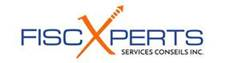 6. Changement de plan pour certaines entreprises
La distillerie Beemer, du comédien Jeff Boudreault, se lance dans le désinfectant pour les mains
Des entreprises québécoises passent des chandails de la LNH au matériel médical.
Du «gin très très fort» pour se désinfecter les mains  (la distillerie Listoke)
Appel à l’action – usine et fabricants
OPPORTUNITÉS D’AFFAIRES POUR CERTAINS ? INNOVONS !
27/04/2020
[Speaker Notes: https://www.lavoixdelest.ca/actualites/covid-19/la-distillerie-beemer-du-comedien-jeff-boudreault-se-lance-dans-le-desinfectant-pour-les-mains-569ee72ea412ec80def35f267bce14ec

https://www.lapresse.ca/affaires/entreprises/202003/31/01-5267359-des-entreprises-quebecoises-passent-des-chandails-de-la-lnh-au-materiel-medical.php]
ENSEMBLE, ÇA VA BIEN ALLER!
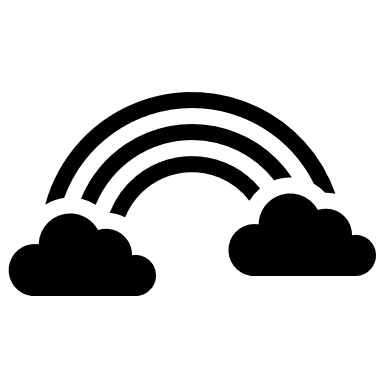 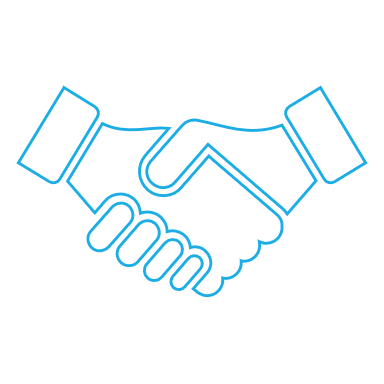 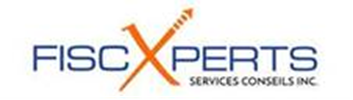 27/04/2020
Coordonnées pour toutes questions
Adresse courriel : mct@fisc-xperts.ca
(514) 293-4432
27/04/2020